Сущность налога на имущество организации
Нормативная база налога
Плательщики налога
Объект налогообложения
1
Налог на имущество – форма обложения налогом стоимости имущества, находящегося в собственности налогоплательщика – юридического лица.
Налог на имущество организации относится к налогам субъектов РФ, элементы которых и общие принципы взимания установлен НКРФ, а конкретные особенности исчисления и уплаты – налоговым законодательством субъектов РФ.
Этот налог относится к прямым налогам, так как конечный его плательщик является предприятие, обладающие имуществом на праве собственности.
Налог выполняет как фискальную, так и регулирующую функцию, которые заключаются в создании наиболее благоприятного налогового режима для налогоплательщиков, которым необходима поддержка со стороны государства в рамках действующей налоговой политики.
Налог на имущество введен на территорию РФ законом № 2030-1 «О налоге на имущество предприятия», так как налог является региональным, то порядок исчисления и уплаты, а также отдельные элементы налогообложения этим налогом, (неуставные или неразрешенные к изменению в налоговом законодательстве РФ) установленным законом субъектов РФ.
В настоящее время порядок налогообложения этим налогом регламентируется следующими нормативно-правовыми актами:
- гл. 30 НКРФ
- законами субъектов РФ
- инструкцией Государственной налоговой службы РФ № 38 «О порядке исчисления и уплаты в бюджет налога на имущество иностранных юридических лиц в РФ»
- иные нормативные акты
2
На основании п. 2 ст. 373 НКРФ налогоплательщиками признаются:
1.российские организации
2. иностранные организации, осуществляющие деятельность в РФ через постоянные представительства или имеющие в собственности недвижимое имущество на территории РФ на континентальном шельфе РФ и исключительной экономической зоне РФ
На основании п.2 ст.306 НКРФ постоянным представительством иностранных организаций понимается филиал, представительство, деления, бюро, через которого организация регулярно осуществляет деятельность на территории РФ связанная с:
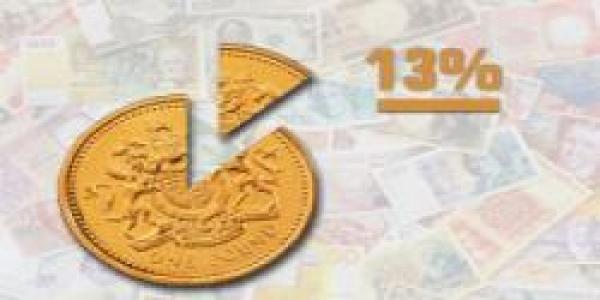 1). Пользование недрами и другими  природными ресурсами
2). Проведение предусмотренным контрактами работ по строительству, установке, монтажу, сборе, в т.ч. Игровые автоматы
3). Продажа товаров с расположением на территории РФ принадлежащей этой организации или арендуемых его со складов 
4). Другие работы, услуги, ведение иной деятельности
3
На основании ст. 374 НКРФ, объектом налогообложения на по налогу на имущество является:
1)Для российских организаций движимое и недвижимое имущество(включая временное владение, пользование, распоряжение)
2)Для иностранных организаций, осуществляется деятельность в РФ через постоянные представительства
3) Для иностранных организаций, не осуществляющих деятельность в РФ через постоянное представительство – находящиеся на территории РФ недвижимое имущество, прилежащее иностранной организации на праве собственности
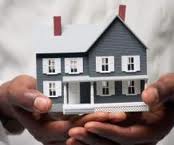